Acids, bases and pH
We talked about strong acids and bases last lecture in our discussion of Electrolytes
A strong acid completely dissociates in solution
HA --> H+ + A-
pH = -log [H+] or pH = -log [H3O+]
For a strong acid, the pH will equal the -log[H+]
	Remember:  Some acids are polyprotic (H2SO4, H3PO4)
Acids, Bases and pH
For strong bases, we need to remember that ph and pOH are related:
pH + pOH = 14

Take the negative log of the [OH-] and subtract it from 14 to determine the pH
Acids, Bases and pH
Weak acids (and bases) pose a new problem:  The fact that they do not completely dissociate in solution
They exist in an equilibrium between the acid and conjugate base

HA (aq) + H2O (l) --> H3O+ (aq) + A- (aq)
Common Biochemical Acids
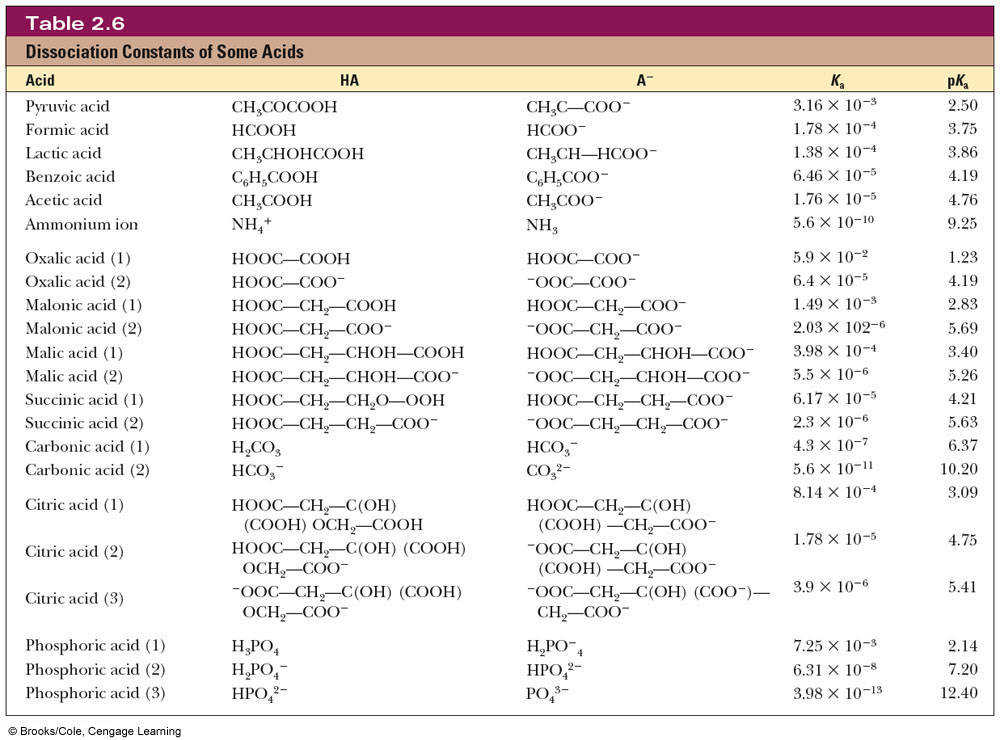 Henderson-Hasselbach Equation
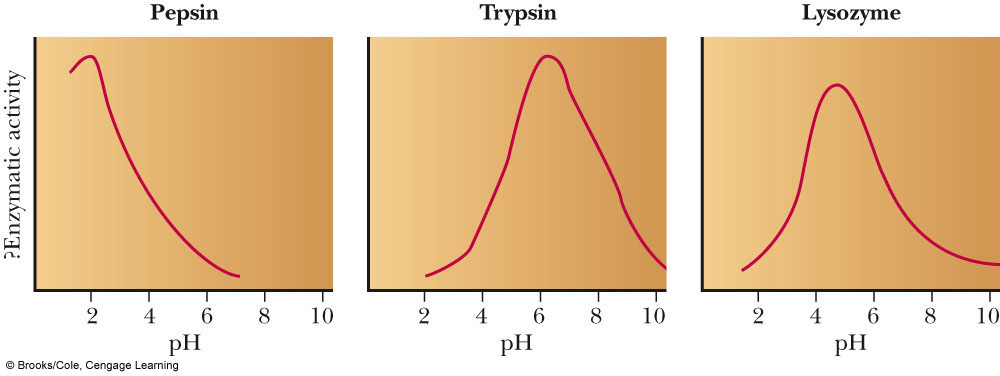 Enzymes have very specific pH ranges in which they will function
Henderson-Hasselbach Equation
Titration Curves
When we mix an acid and a base together in small increments and then measure the pH, we can make a Titration Curve
HA (aq) + OH- (aq)  H2O (l) + A- (aq)
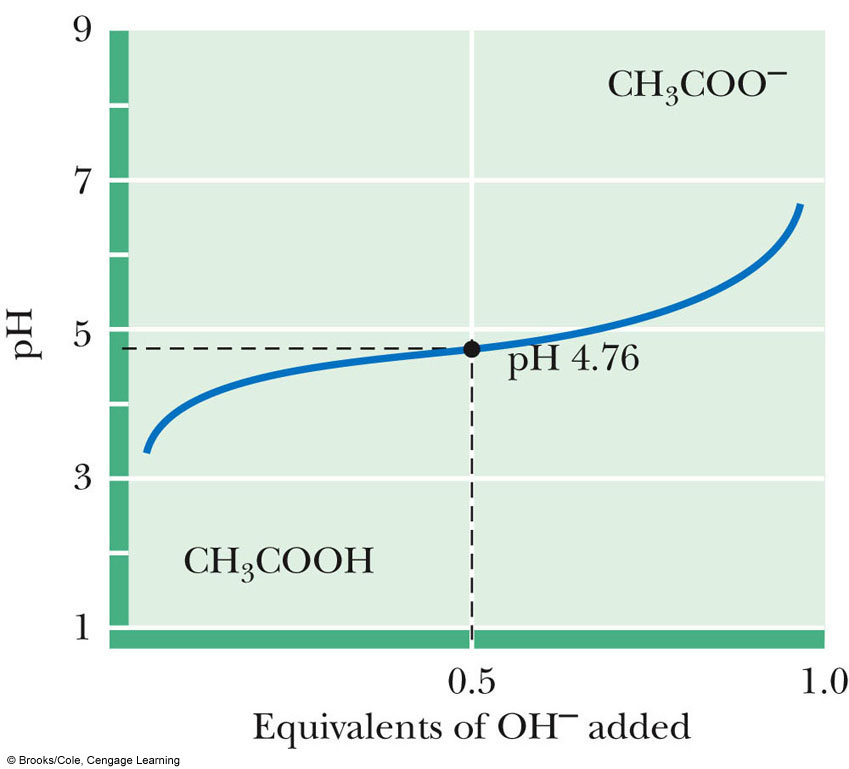 The equivalence or endpoint (EP) is the point in the titration at which all of the acid molecules have reacted with base
Halfway to the EP:  [HA]=[A-]
The pH at this point is the pKa.  Why?
At the EP:  [A-] = Initial [HA]
